Figure 2 Forest plot of unadjusted relative risks (RRs) of mortality (with 95% CIs) for penicillin-nonsusceptible ...
Clin Infect Dis, Volume 42, Issue 6, 15 March 2006, Pages 788–797, https://doi.org/10.1086/500140
The content of this slide may be subject to copyright: please see the slide notes for details.
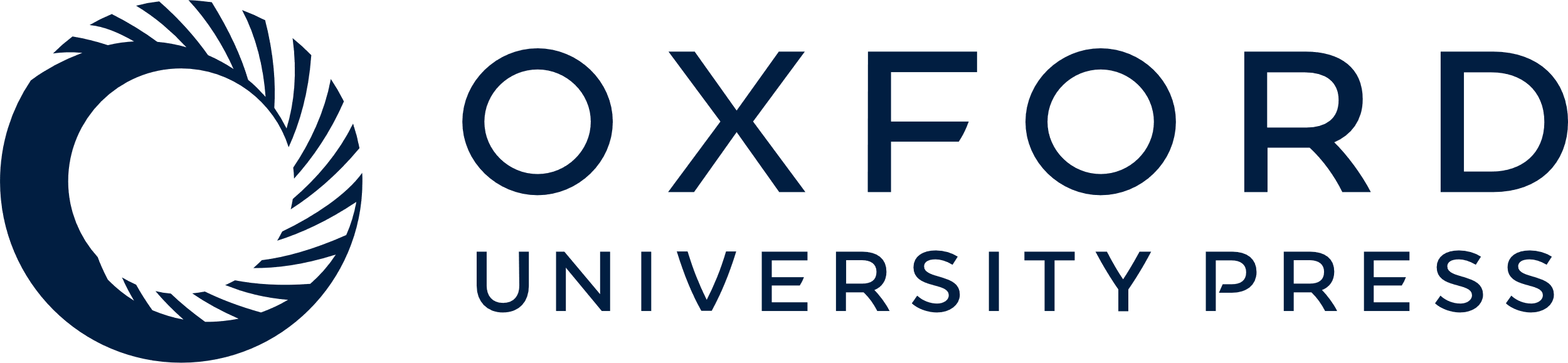 [Speaker Notes: Figure 2 Forest plot of unadjusted relative risks (RRs) of mortality (with 95% CIs) for penicillin-nonsusceptible Streptococcus pneumoniae (PNSSP), penicillin-intermediate S. pneumoniae (PISP), penicillin-resistant S. pneumoniae (PRSP) infections, and highly penicillin-resistant S. pneumoniae (HPRSP) infections, compared with penicillin-susceptible S. pneumoniae (PSSP) infections.


Unless provided in the caption above, the following copyright applies to the content of this slide: © 2006 by the Infectious Diseases Society of America]